স্বাগতম
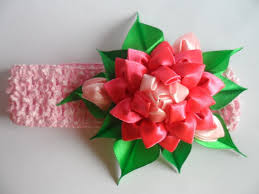 পরিচিতি
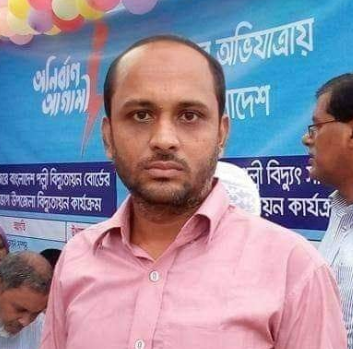 পাঠ পরিচিতি
বিষয়ঃজীববিজ্ঞান
শ্রেণিঃ ৯ম-১০ম
অধ্যায়ঃ সপ্তম   
  বিষয়বস্তুঃ নিউমোনিয়া 
 ( pneumonia)
শিক্ষক পরিচিতি 
হারুন অর রশিদ
সহকারি শিক্ষক
কংশেরকুল উচ্চ বিদ্যালয়
ভালুকা,ময়মনসিংহ
মোবাইলঃ০১৭১১৫১২১৯৬ 
E-mail:harunbirunia@gmail.com
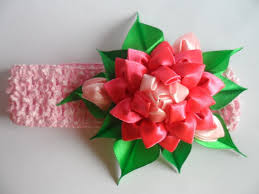 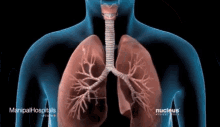 উপরের ছবিটি লক্ষ্য কর
শিখনফল
এই পাঠশেষে শিক্ষর্থীরা….……
০১। নিউমোনিয়া রোগের লক্ষণ চিহ্নিত করতে পারবে।  
০২। নিউমোনিয়া রোগের প্রতিকার বর্ণনা করতে পারবে।
০৩। নিউমোনিয়া রোগের প্রতিরোধ সম্পর্কে অবহিত হতে পারবে।
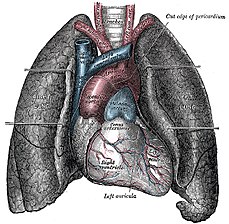 ফুসফুসে শ্লেষ্মা-জাতীয় তরল পদার্থের জমে কফ সৃষ্টি হয় ।
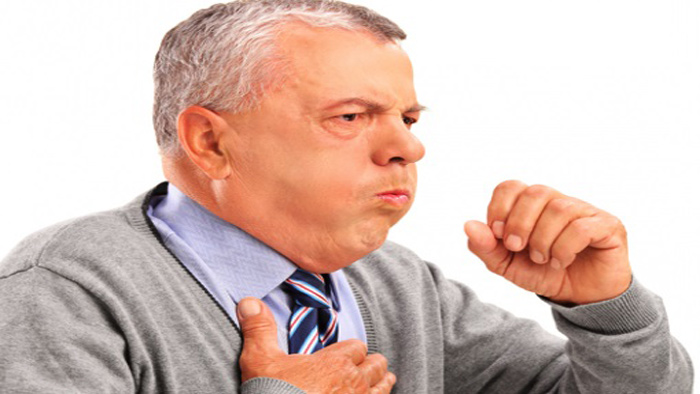 কাশি  বেড়ে যায়।
লক্ষণ
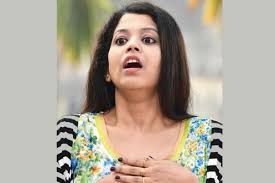 লক্ষণ
শ্বাসকস্টে দম বন্ধ হওয়ার মতো অবস্থা সৃষ্টি হয় ।
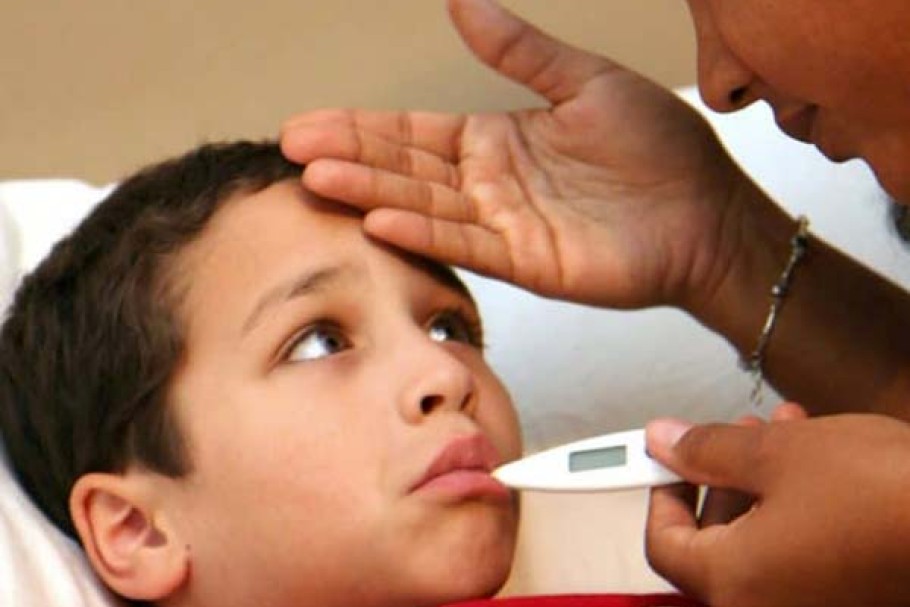 লক্ষণ
দেহের তাপমাত্রা বৃদ্ধি পায় অর্থাৎ জ্বর হয়   ।
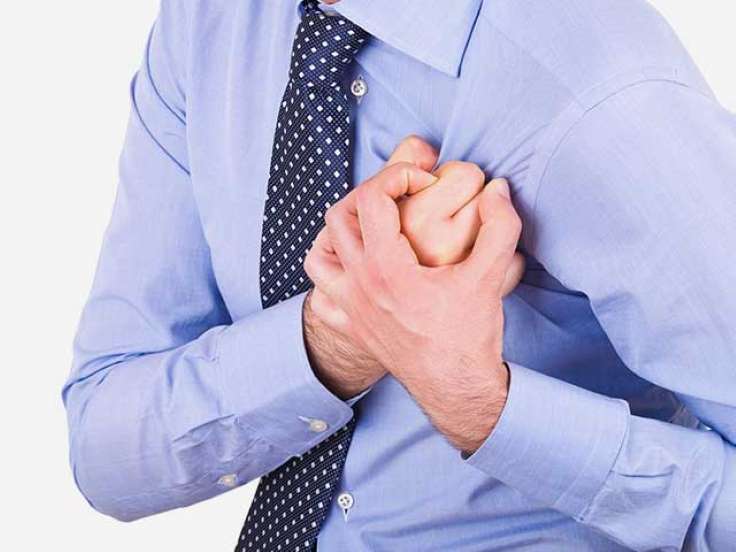 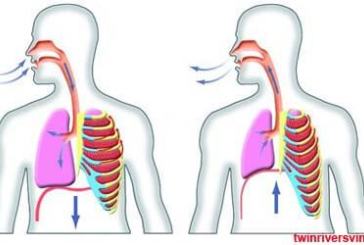 লক্ষণ
চূড়ান্ত পর্যায়ে বুকের মধ্যে ঘড়ঘড় আওয়াজ হয়,মারাত্নক শ্বাসকষ্ট হয়।
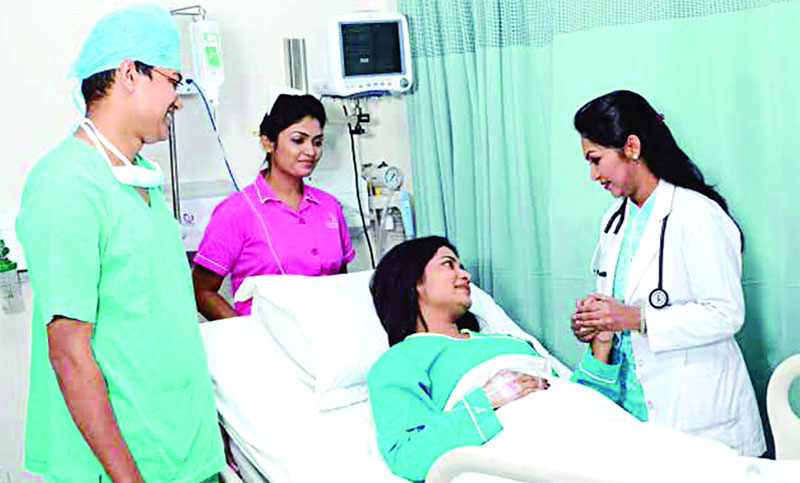 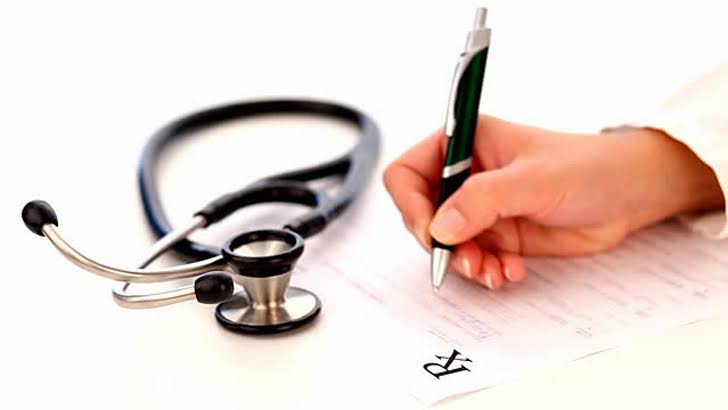 ডাক্তারের পরামর্শ অনুযায়ী রোগীর চিকিৎসা করাতে হবে।
প্রতিকার
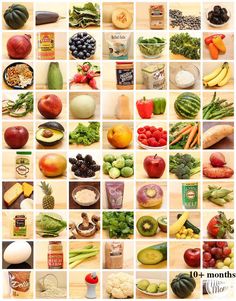 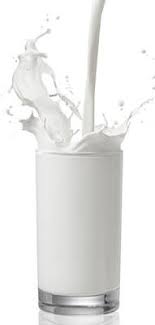 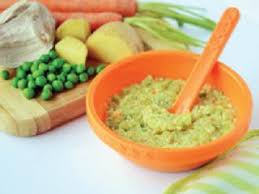 পুষ্টিকর তরল ও গরম খাবার খাওয়ানো
রোগের প্রতিকার
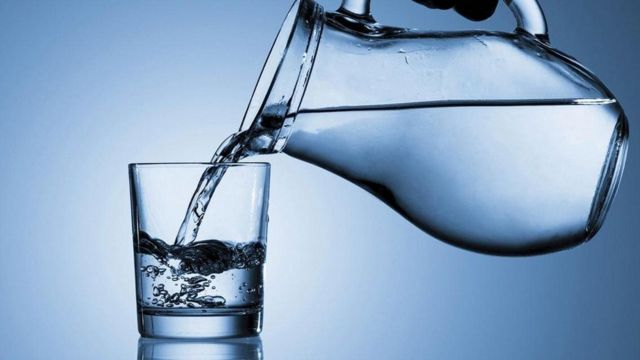 বেশি করে পানি পান করানো।
প্রতিকার
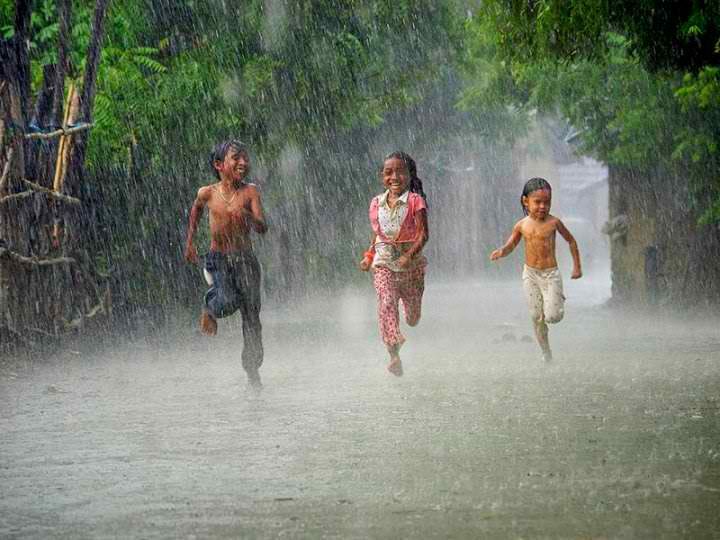 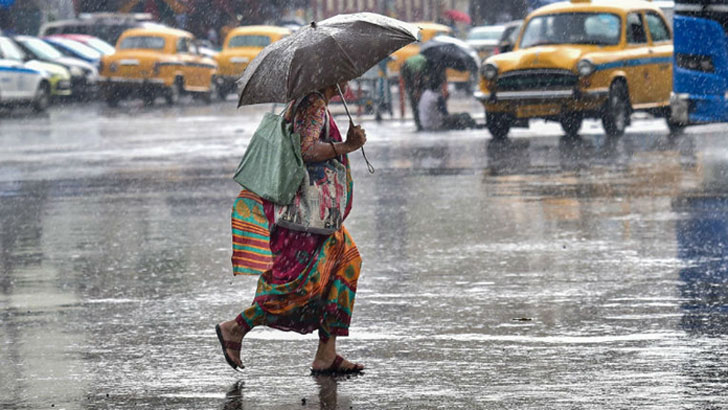 শিশু বা বয়স্কদের যেন  ঠান্ডা না লাগে সেদিকে সতর্ক দৃষ্টি রাখা।
প্রতিরোধ
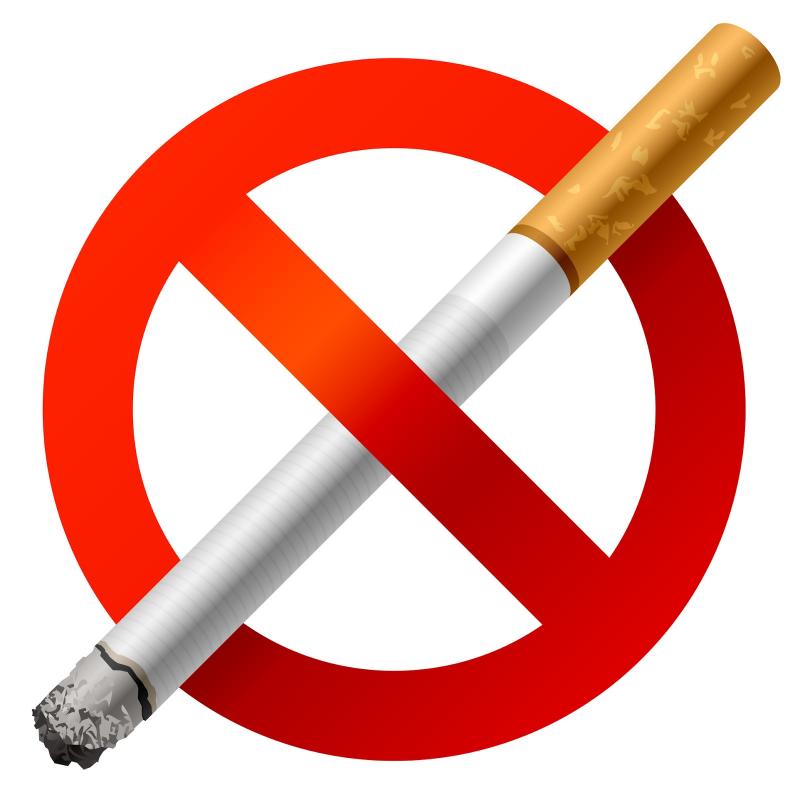 ধূমপান পরিহার করা
প্রতিকার
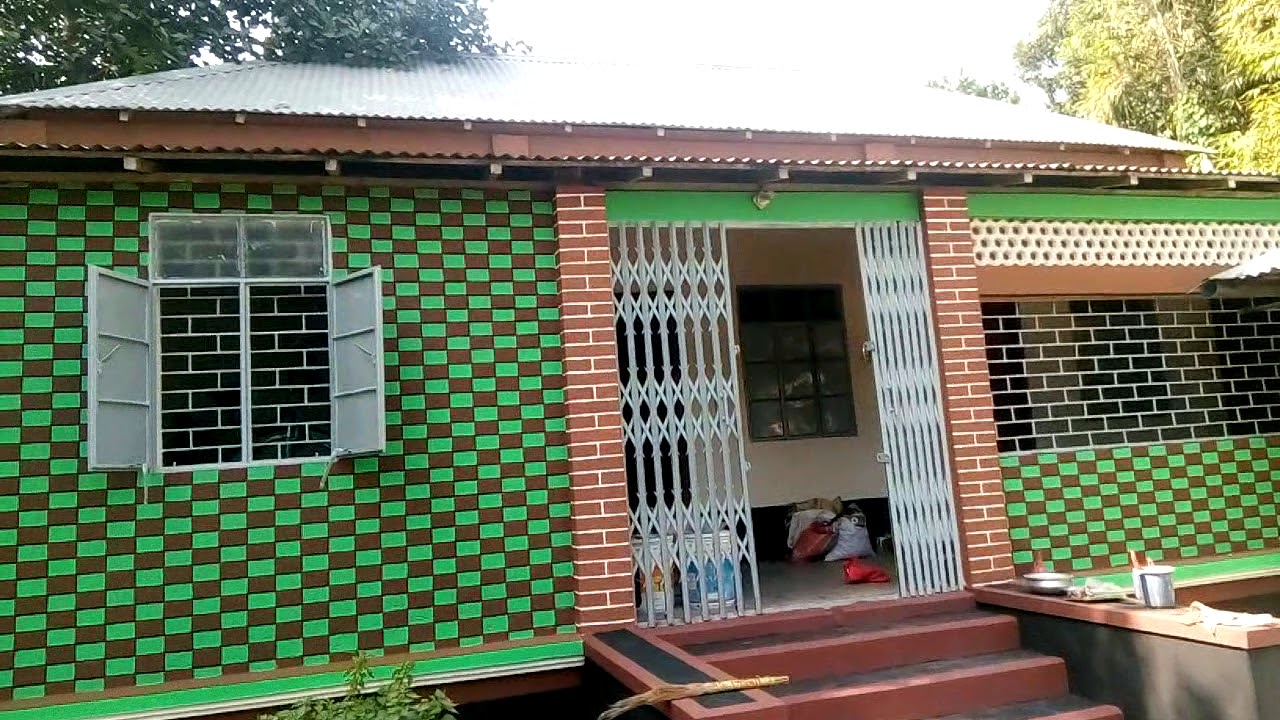 আলো-বাতাসপূর্ণ গৃহে বসবাস করা ।
প্রতিকার
একক কাজ
০১। নিউমোনিয়া রোগের দুইটি লক্ষণ বল?
০২। নিউমোনিয়া রোগের দুইটি প্রতিকার বল?
দলীয় কাজ
নিউমোনিয়া রোগ থেকে কি ভাবে আমারা সচেতনা অর্জন করতে পারি তার একটি প্রতিবেদ লিখে নিয়ে আসবে?
মূল্যায়ন
যে সব খাবার খেলে  ব্রংকাইটিস বৃদ্ধি পায় তা কি করতে হবে?
ক.বেশি বেশি খেতে হবে        খ.পরিহার করা উচিৎ          খ.কোন কিছু করা যাবে না
ব্রংকাইটিস রোগের লক্ষণ কোনটি
ক. ঘুম হয় না            খ.কাশি হয়          গ ঘুম বেশি হয়        ঘ মাথা গরম থাকে
বাড়ির কাজ
 নিউমোনিয়া রোগের চারটি লক্ষণ,এবং এই রোগের চারটি প্রতিকার লিখে নিয়ে আসবে ।
ধন্যবাদ
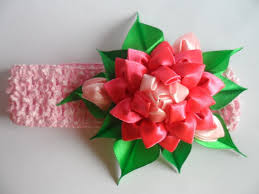